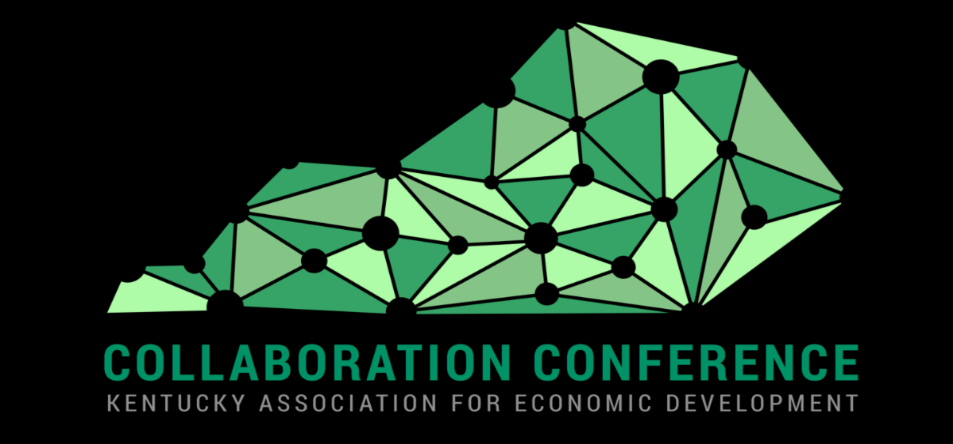 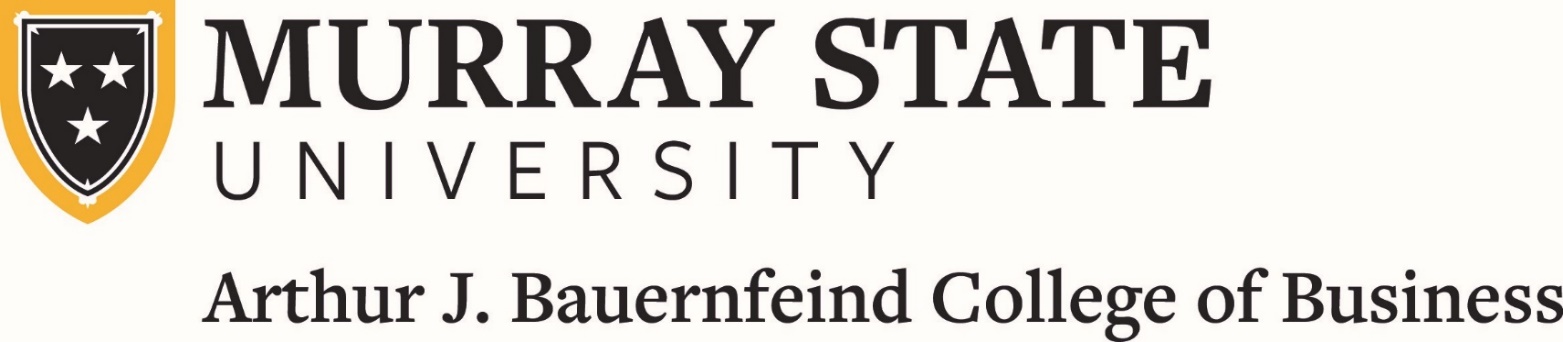 Components of an Economic Profile
Presenter: Chris Wooldridge, Director
Murray State University Center for Economic and Entrepreneurial Development.
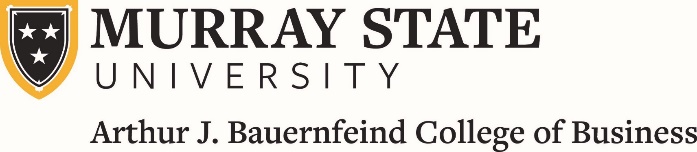 Session Introduction:
This session in an overview of the basic structure of an economic profile. The economic developers success depends in large part on understanding the local economy and economic conditions.  Creating a comprehensive descriptive economic profile of the allows the economic development professional to better understand the strengths and weaknesses of the community.
Why a Profile?
Profile: A profile is a narrative that covers multiple components of the community from an economic development perspective. The narrative is supported by data presented in various methods. Why have one? 
To understand the current state of the community
To understand what work needs to be done
To understand what expansion, recruitment and retaining efforts are likely to be most successful.
It prepares you for RFI’s.
Lack of detail / Incomplete Responses = thinning the herd. 
Labor / work force is the biggest economic development sale.
It helps you build your story. Building up your community profile. 
Everything has changed due to the CV19.
The Class Challenge
As part of the master program in economic development, one of projects the students must complete is the profile. The scenario is that the student has been recently hired and on the first day the chairman of board advises the new EDC president that board would like a presentation addressing the current state of the community from and economic development perspective at the next board meeting which is in 30 days. The student is assigned this project with 30 days complete it and produce a report addressing the components of the profile. They must learn to work with a tight time line, imperfect and incomplete information and defend the report with references. Not unlike what all EDP do in real life….
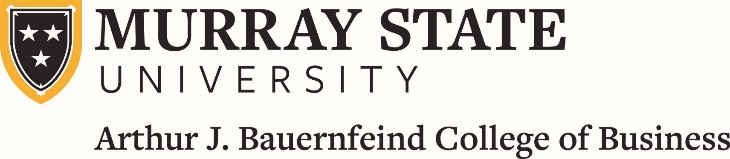 Economic Profile Outline
Demographics 			Research Base
Quality of Life			Higher Education Resources
Income and Wages		Transportation
Labor Force Characteristics	Utilities
Business Establishments 		Taxes
International Linkages		Land and Building availability 
				Environmental Regulations
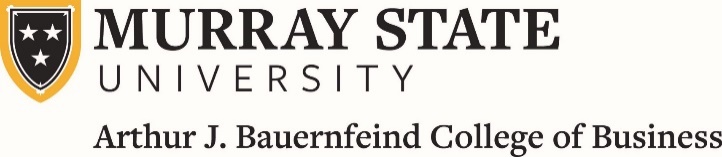 Demographics
A community’s demographic characteristics reveals whether the community is small or larger, declining or growing and if the population is homogenous or diverse. Also if the community has an equal distribution of age groups or is more concentrated toward a younger work force or an older workforce. Cohorts of ages moving over time through a community toward retirement has ED implications especially in seeking replacement workers. Also measured is mobility and are younger workers finding employment or are leaving to find employment. 
Population by age
Population by ethnicity
Households
Net migration
Workforce Education Attainment
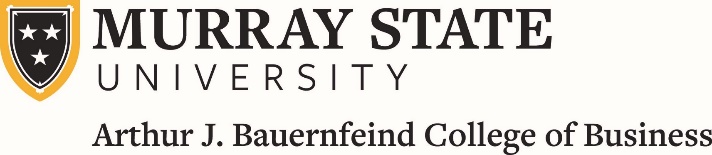 Data Resources
Census Bureau
Decennial Survey
American Community Survey
Local/Regional Agency
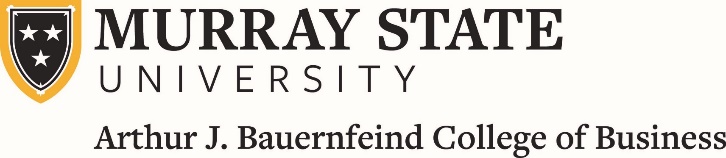 Quality of Life
The component seeks to measure the aspects of the community that will draw firms and, more importantly, employees for the firm. The higher the pay scales of the employees, the higher the importance of QOL as higher pay allows for discretionary spending for restaurants, entertainment and higher end durable goods and luxury services. Safe environments increasingly are part of the QOL determination. A community with a unique environment appeals to younger professionals and supports the firms hiring efforts. QOL is beginning to be a given. Now the challenge is becoming the differentiation…the story. Every community has a story and it must be told.

Climate
Housing Supply and Prices
Workforce housing supply
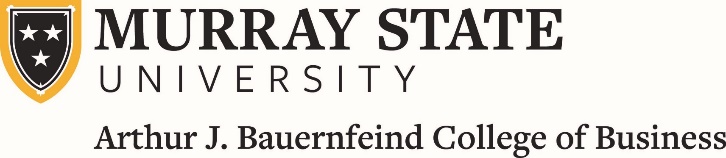 Quality of Life
Education
Spending per student
Student Teacher ratios
Achievement test results
High School graduation rates
Vocational and University attendance/graduation
Health Care
Crime Rate
Culture
Museums, Art, Sports and events
Green Space and recreational outlets
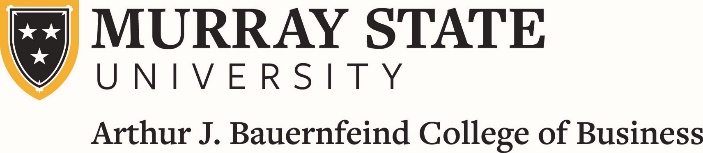 Data Resources
National Climate Data Center
Census Bureau
National / Local Realtors associations
State department of education or public institutions
Local School District
University Systems
FBI Uniform
Crime reports
Local business, medical associations
Chamber of commerce's
Visitors and Tourism Bureaus
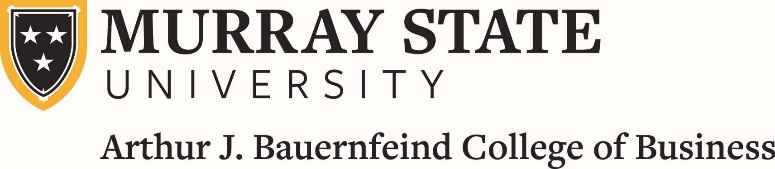 Income and Wages
This component is important in understanding the current standard of living. Sources of income wages, investment or transfer payments. As economic professional seek to create goods job (fulltime, heath care benefits, retirement benefits, advancement) one must know the current levels to build from.  This component helps one understand the level of working poor as an example
Median earnings
Income levels
Distribution by quintile
Working poor
Proportion of jobs with health care and retirement benefits
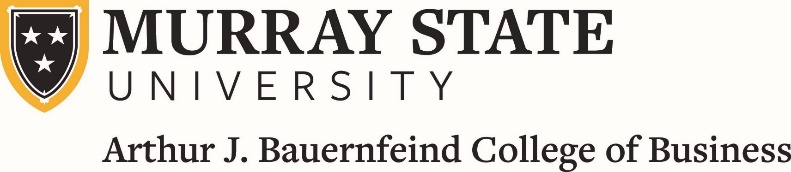 Data Resources
Bureau of Labor statistics (National and regional offices)
State Employment / Labor departments
Census Bureau
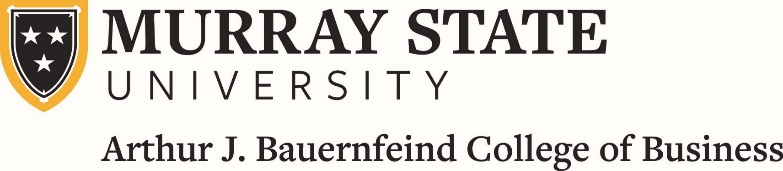 Labor Force Characteristics
Of all components, this one represent the more important to the community. Job creation provides the earnings from employment as the primary source of income for individuals. This income allows for families to support themselves and define the stand of living. The characteristics of the labor force of the community are vital for determining the future of the community. Strengthening the labor force is an important economic development goal.  

Civilian Labor Force:
Labor force Participation Rate
Unemployment Rate
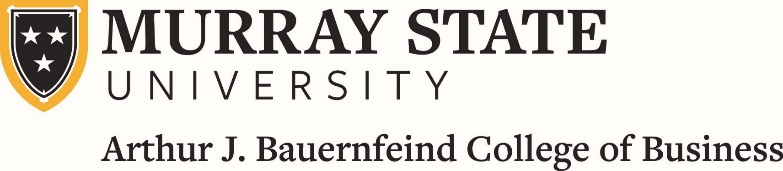 Labor Force Characteristics
Industry:
Good Producing: Natural Resources, mining,  construction, manufacturing.
Service Providing: Trade, Transportation, utilities, information, financial service, professional and business, education, healthcare, leisure, hospitality, other, public administration.
Occupation:
Management, business and financial, computer, Architecture, engineering, social services, legal, education, arts / entertainment, sports, media, health care, tech, food,  etc.
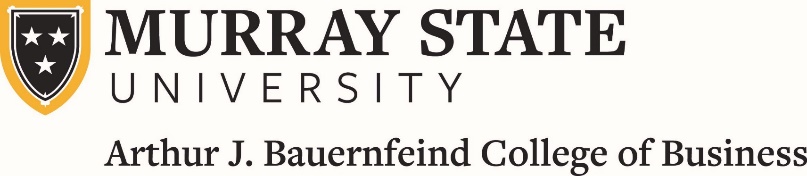 Data Resources
Bureau of Labor Statistics
Census Bureau
State Employment / Labor department
County Business patterns
Economic Census 
Annual Survey of Manufactures
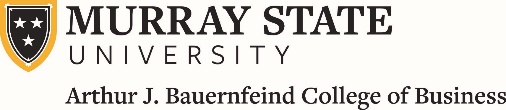 Business Establishments by Industry Sector and Employment Size
Understanding the different business sectors operating in the community help identify the sectors on which the EDP can build upon in recruitment and retention efforts. Concentration of industry establishments can indicate a cluster which can be developed further and firm that have headquarter operations in the community are more likely to be permanent to the community than branches, subsidiaries or processing offices. Also, what research and development effort within firms may produce innovations and possible spur additional firm creation?
By industry, function (headquarters, back office, branch, R & D)
New to the area / Long time to the area
Expansion / New facilities
Downsizing / closing / layoffs
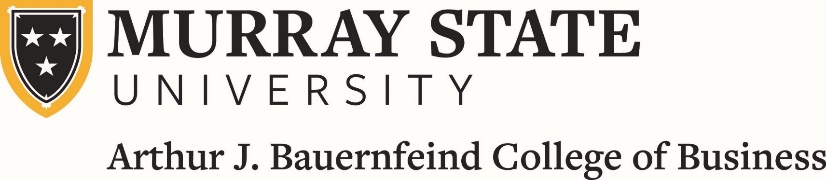 Data Resources
Statistics of US Businesses
Local business journals (The Lane Report)
Local and State industrial agencies
Local surveys
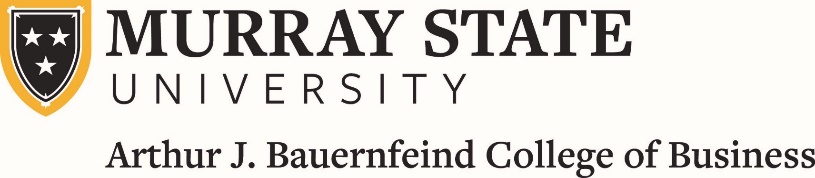 International Linkages
This component seeks to identify to what extent locally produced products and services are sold on the global market.  Also, what global industries are currently located in the community on which relationships and further development could be pursued.
Foreign Owned Companies
US Companies with foreign branches
Foreign bank branches
US banks with international departments
Foreign consulates
Import/Export bookers
International Education Programs
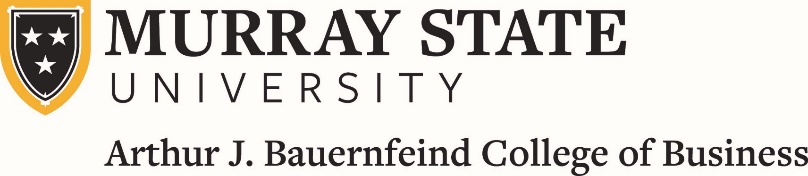 Data Resources
USA Trade on line
Industry Trade Associations
University Research Offices
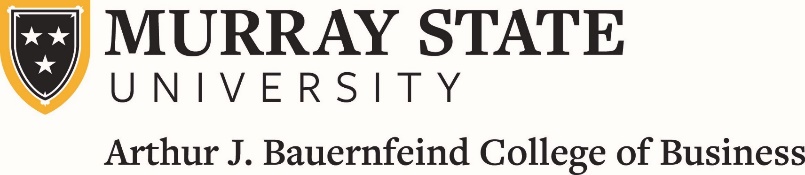 Research Base
Research activity and capability can provide the opportunity for innovation of product or services. This can lead to commercialization and the development of new clusters. Research can be a draw form higher paid professional / skilled labor, more expensive equipment and support services.  
Corporate
Non profit
University
Government
Military
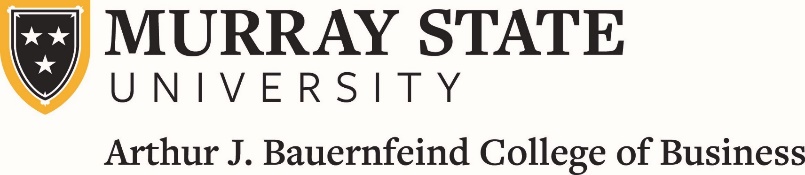 Data Resources
US Patent and Trademark Office
Trade Associations
University Research offices
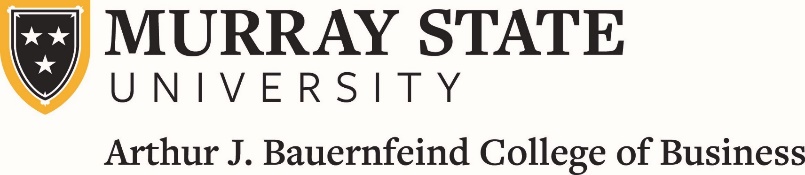 Higher Education Resources
Support for business and industry can be derived from higher education sources from training works forces, assisting in testing, providing research and data gathering



University
Centers, schools
SCORE, SBDC
Community Colleges
Labs
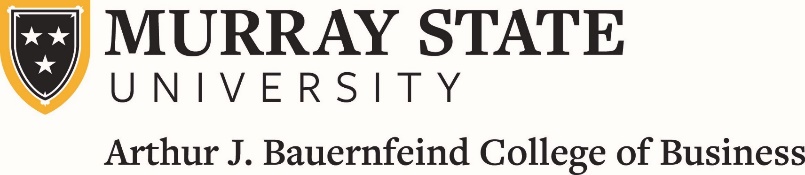 Data Resources
State / Regional University 
Community College System
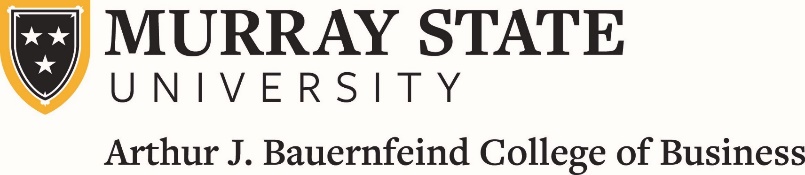 Transportation
Transportation data should reflect how connected communities are with other communities, markets and economic centers. How timely and cost effectively can people get the jobs and products can be moved. The more divers the modes of transportation are into and out of a economic center, the more appealing a community will be to certain industry's.
Interstate / Parkways / Turnpikes - Drive times for labor sheds.
Commercial Airport and its capacity.
Railroads including number of lines, tracks, capacity.
Motor Carriers/Trucks
Water access / functional Ports / Federal Trade Zones
Overnight Express Services
Mass Transit
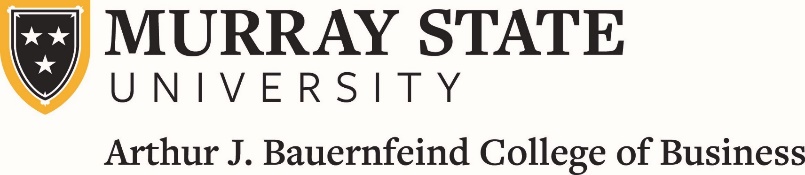 Data Resources
State Department of Transportation
US Department of Transportation
Public Works
Local bus / tax services
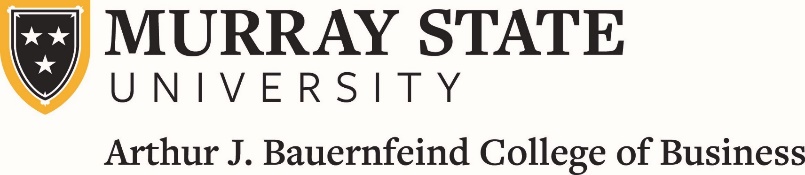 Utilities
This component seeks to determine the capacity of the utility support services which will in turn impact what recruitment efforts are likely to be successful.   

Water and Sewer
Electric 
Natural Gas
Telecommunications
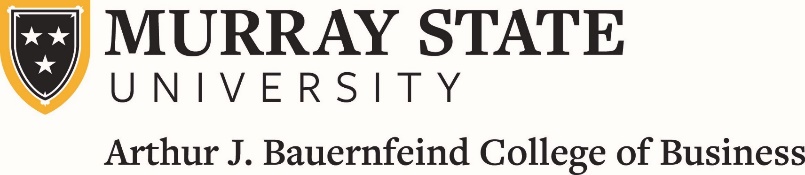 Data Resources
State Utility Commission
Local Knowledge
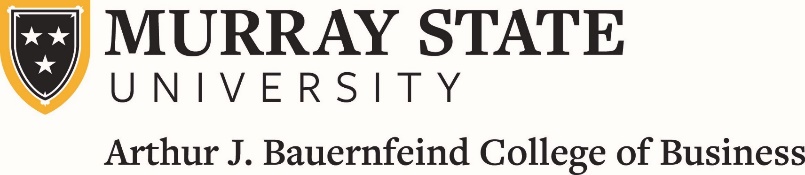 Taxes
This component seeks to identify all the taxes that can impact both the business and the employees. This section well completed gives the true competitiveness of the community when compared to other communities by the prospective company. 

Corporate
Personal
Sales/Use
Machinery / Equipment
Inventory
Property
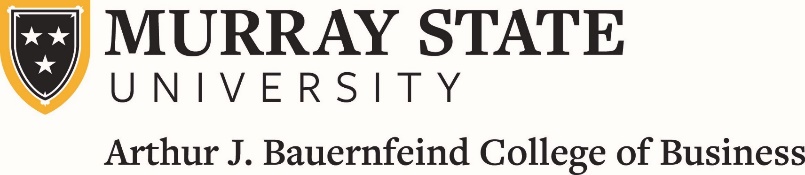 Data Resources
State Department of Revenue
Local property valuation office
City, County and Parish
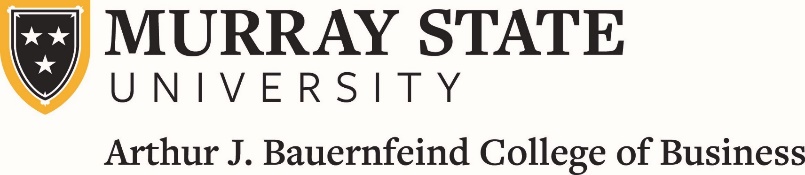 Land & Building Availability
This component of the profile involves the determination of what land is available and can support product development, what product already exists and what the community can realistically support. Can land be zoned and parks be established? How long does it take to get permits, can existing businesses expand? The importance of product cannot be over stressed. 
Business Parks: Industrial, Office, Research, Mixed use
Commercially Zoned land and buildings
Vacancy rates and average rents (warehouse, industrial, office)
Approval processes and length of time
Permits required, processes and length of time.
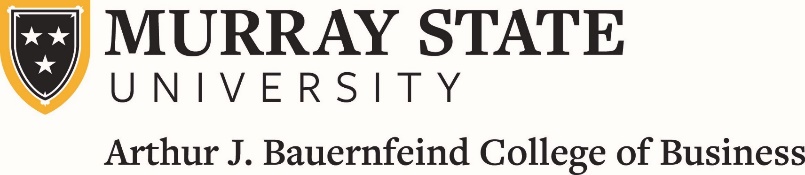 Data Resources
National and local association of realtors
Commercial Real Estate vendors
US Census Bureau Residential Building permits
Local Government (zoning boards, etc.)
Local permit processes and costs ordinaces 
Construction company listings
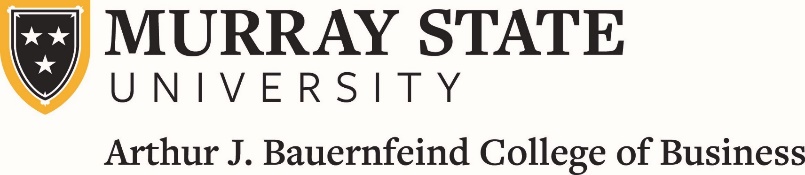 Environmental Regulations
Identifying the potential delays or denials for a prospective firm is very important especially for determining recruitment efforts. Wasting valuable resources recruiting a firm that cannot received environmental permitting, or there is not capacity for waste water, landfill usage and other waste disposal, can be avoided with fully vetting this component. 

Attainment status for federal air pollution regulations
Average permit approval times (Air, water, hazardous waste)
Landfills
Recycling regulations and programs.
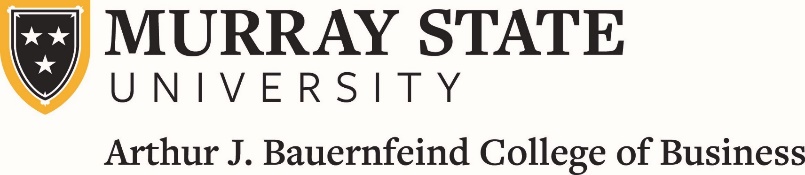 Data Resources
US Environmental Protection Agency
State Environmental Protection Agency
Local Government Environmental Department
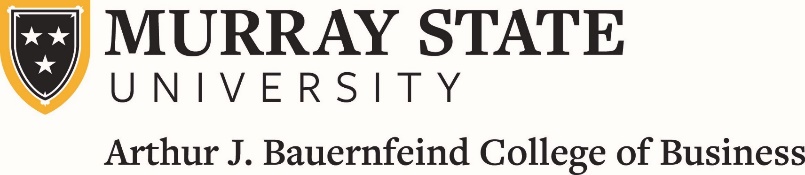 More Data Resources
www.onetonline.org

https://kystats.ky.gov/

http://ksdc.louisville.edu/data-sources-by-topic/business-and-industry/

https://www.careeronestop.org/Toolkit/Careers/Occupations/occupation-profile.aspx
https://cedik.ca.uky.edu/ky-recovery 
https://cber.uky.edu/publications/annual-reports
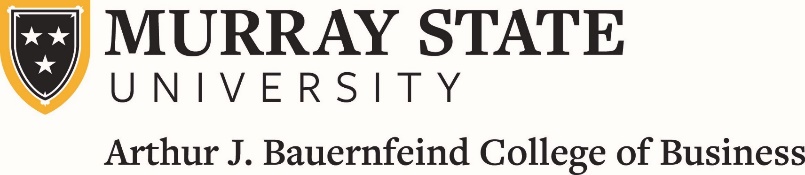 Additional methods
Personal interviews
Public hearings
Neighborhood meetings
Press, radio and television outlets
Social media
Religious, fraternal and trade organizations
Existing reports,, case studies and feasibility studies.
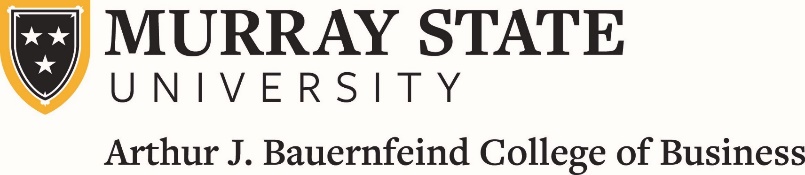 Wrap up
Best practices discussion 

Q and A

Contact Information:	cwooldridge@murraystate.edu / 270 809 2495
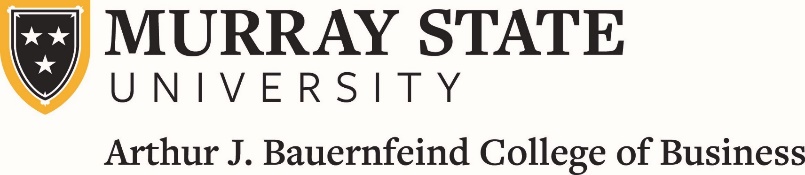 Reading List
Towns, Inc.					By Andrew Davis
Economic Development is not for Amateurs!	By Jay Garner and Ross Patten
13 Ways to Kill your Community			By Doug Griffin
Planning Local Economic Development		By Nancy Leigh and Edward Blakley